Greedy Monochromatic Island Partitions
Steven van den Broek    Wouter Meulemans Bettina SpeckmannTU Eindhoven
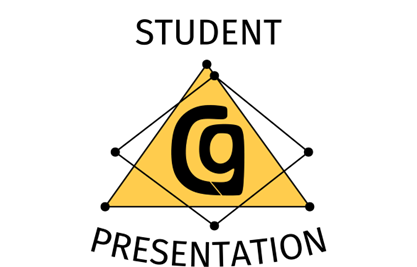 Colored points
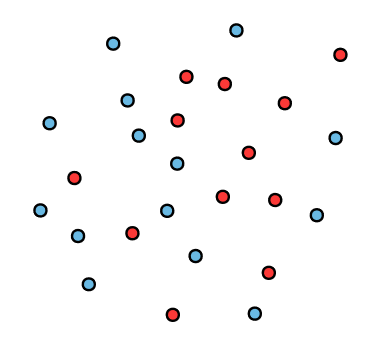 [Speaker Notes: Discrete and computational geometrists alike love colored points.]
Colored points
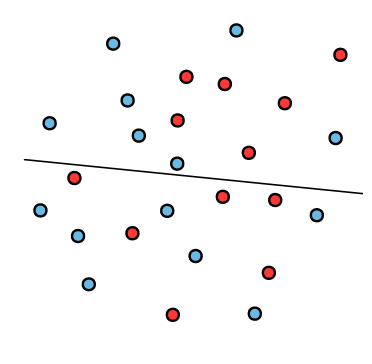 Colored points
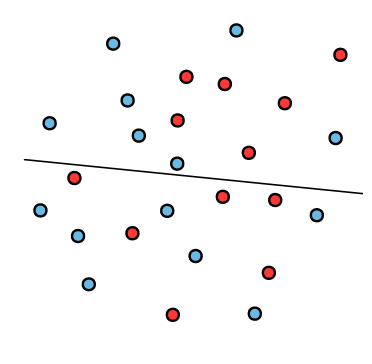 Ham sandwich theorem
[Speaker Notes: Example: ham sandwich theorem. Equally many of each color in both half-planes]
Colored points
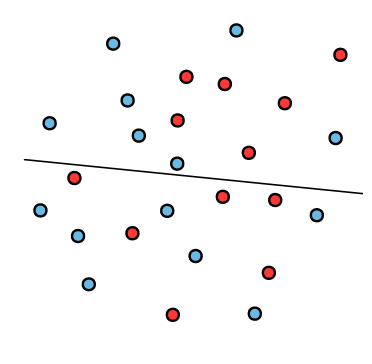 6
7
6
7
Ham sandwich theorem
[Speaker Notes: Colored points. There are many discrete and computational geometry questions you can ask (and answer) about such colored points.]
Spatial set visualization
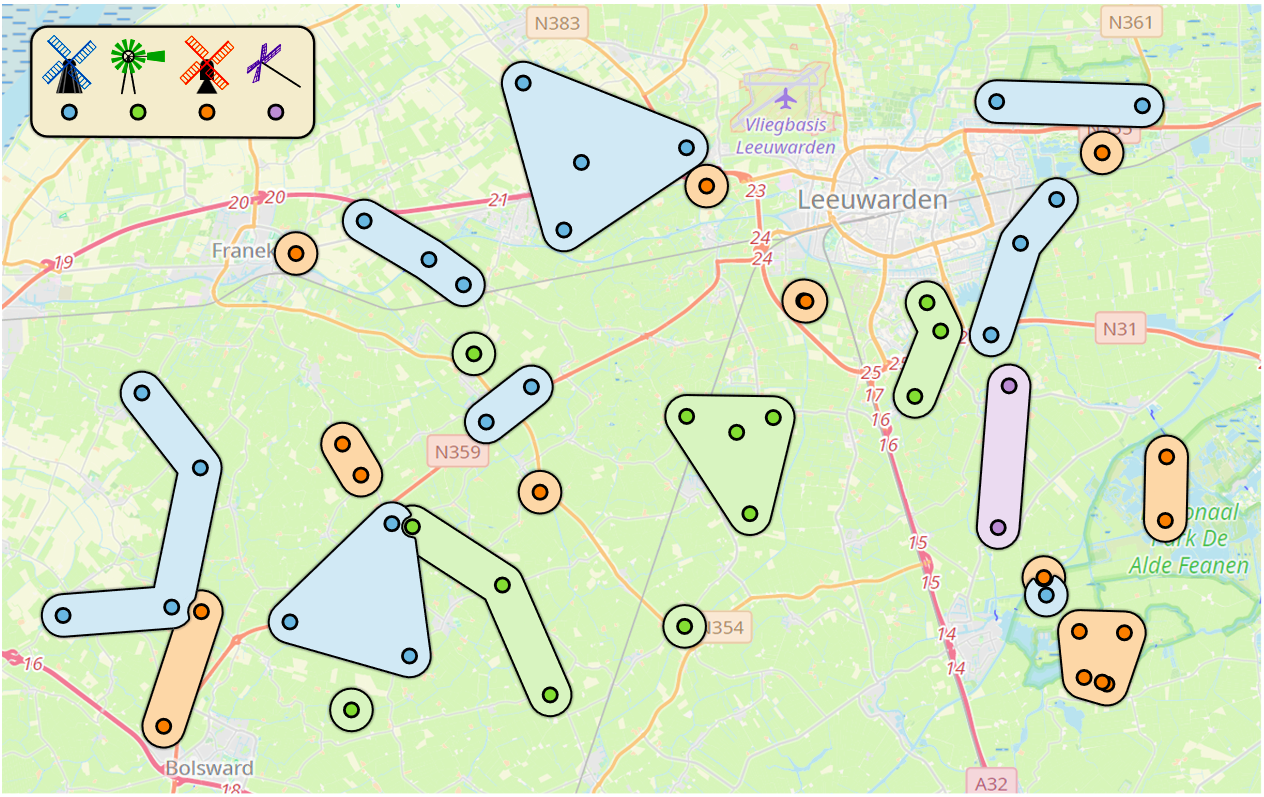 [Speaker Notes: Our motivation to study colored points: spatial set visualization.]
Monochromatic island partitions
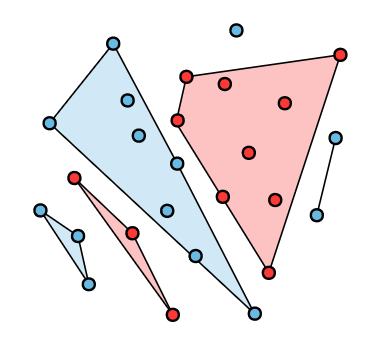 [Speaker Notes: This led us to studying the problem of partitioning colored points with convex shapes into sets called islands.]
Monochromatic island partitions
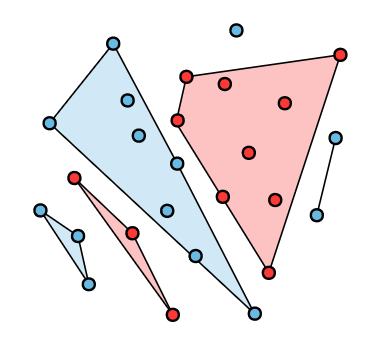 Monochromatic island partitions
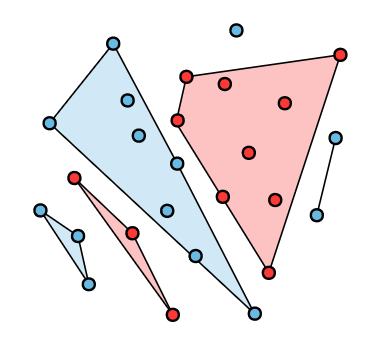 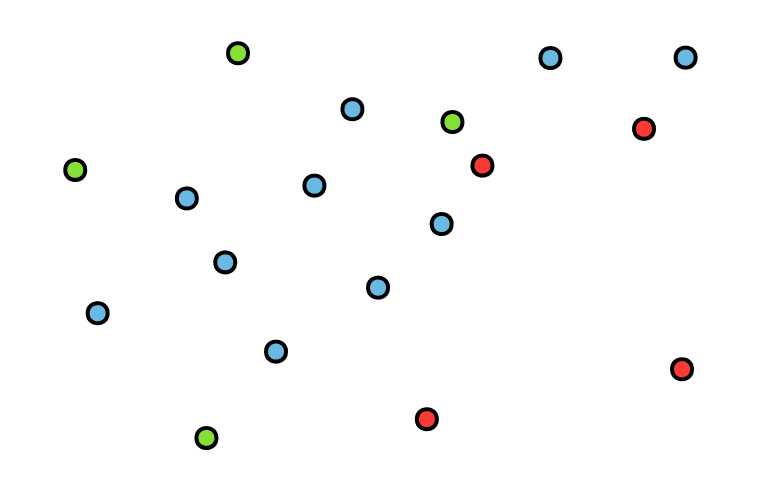 [Speaker Notes: Consider only monochromatic islands.]
Monochromatic island partitions
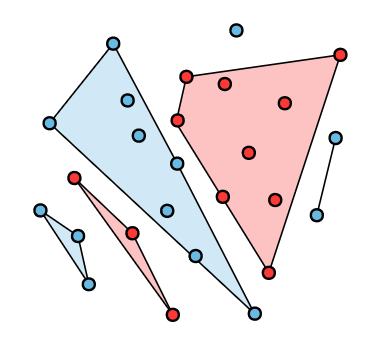 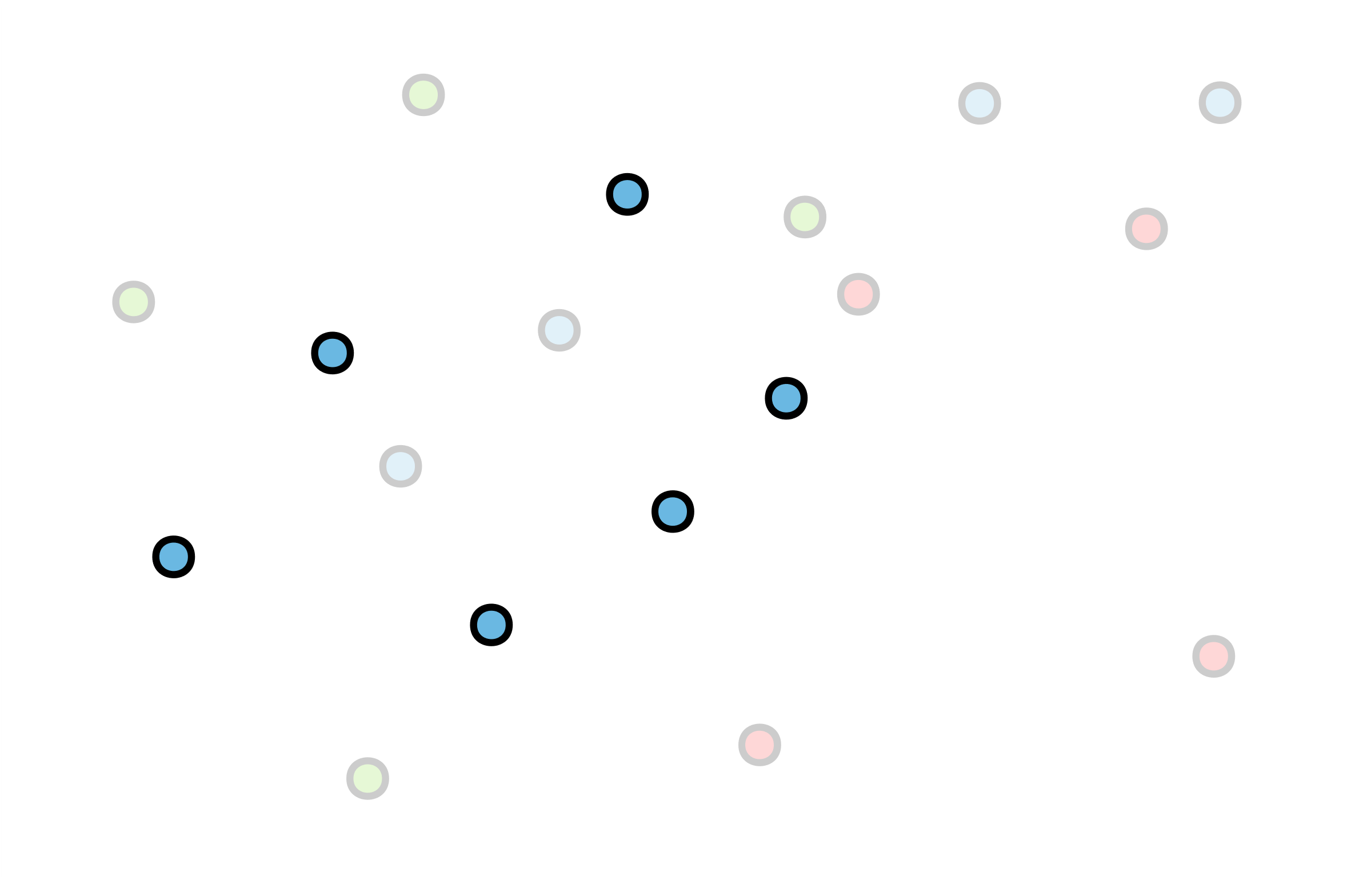 Monochromatic island partitions
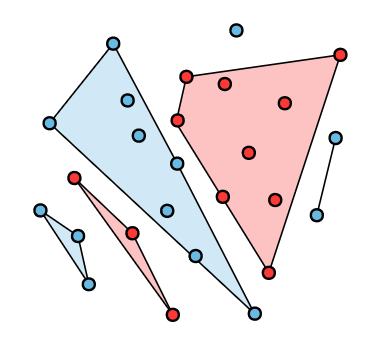 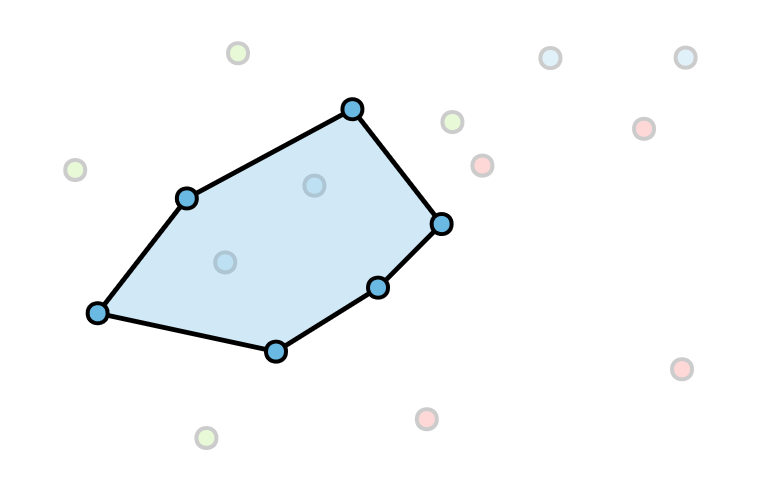 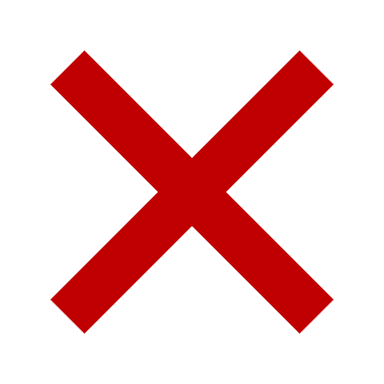 Monochromatic island partitions
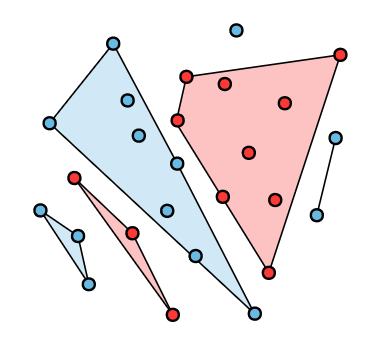 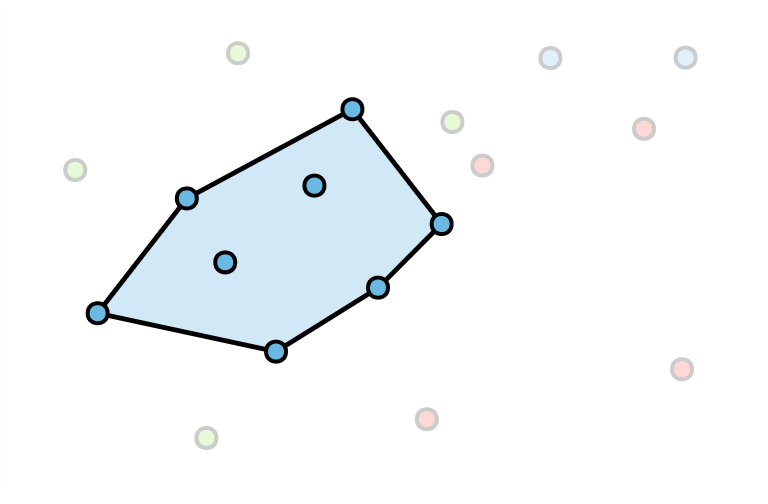 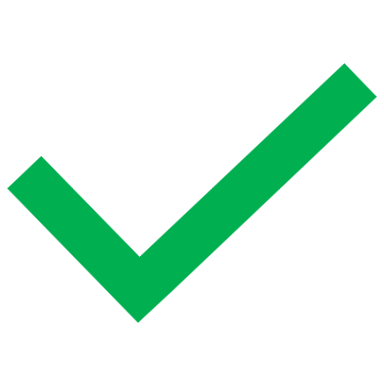 Monochromatic island partitions
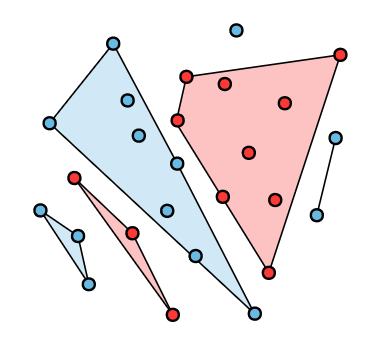 Monochromatic island partitions
Problem.Compute a minimum-cardinality island partition.
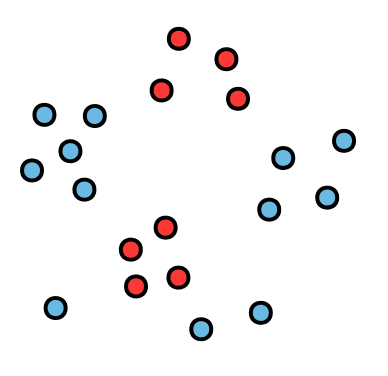 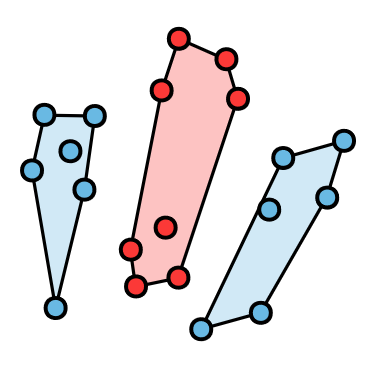 Monochromatic island partitions
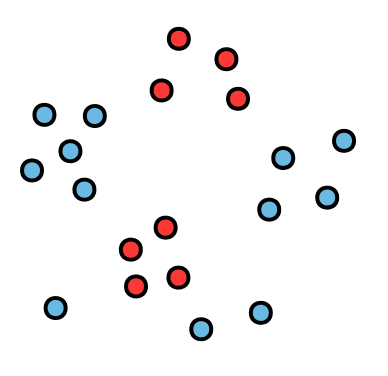 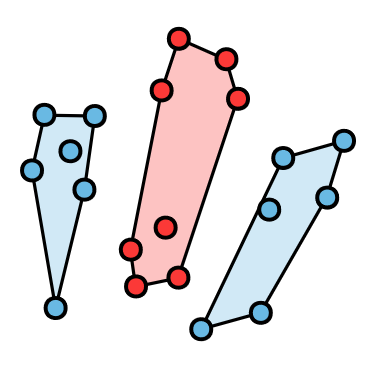 ?
Minimum-cardinality
island partition
Related monochromatic partitions
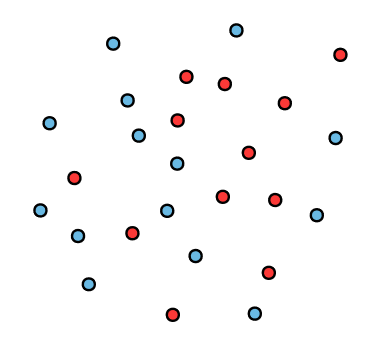 Related monochromatic partitions
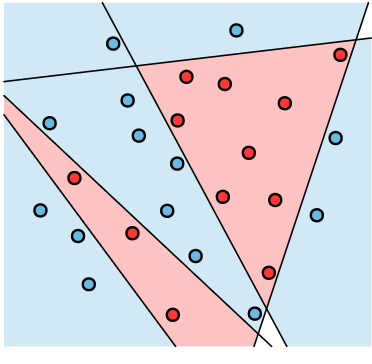 Finding the minimum number of lines is NP-hard, APX-hard, W[1]-hard[Megiddo (1988), Călinescu et al. (2005), Bonnet et al. (2019)]
Related monochromatic partitions
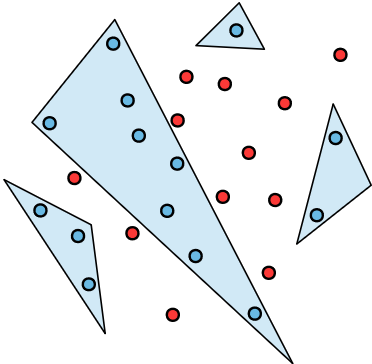 Finding the minimum number of triangles is NP-hard[Agarwal and Suri (1998)]
Greedy algorithms
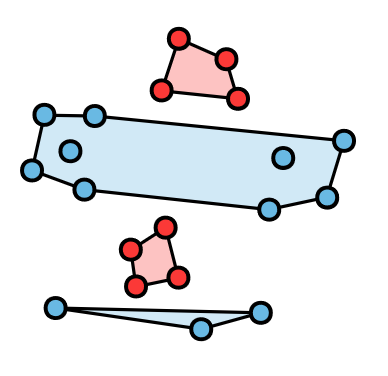 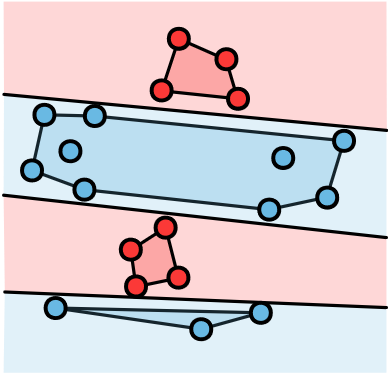 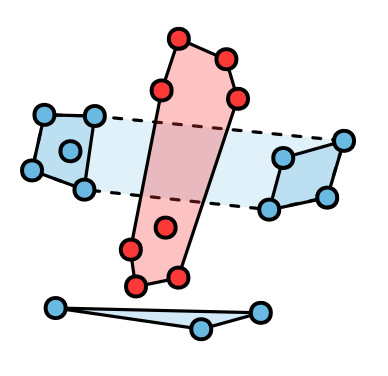 Disjoint-greedy
Line-greedy
Overlap-greedy
[Speaker Notes: 3:50]
Greedy algorithms
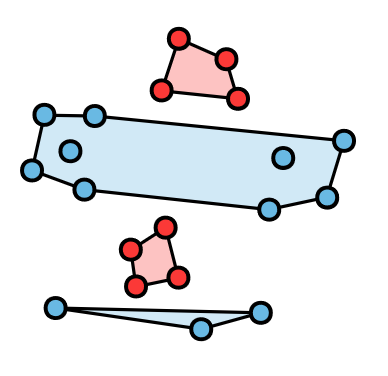 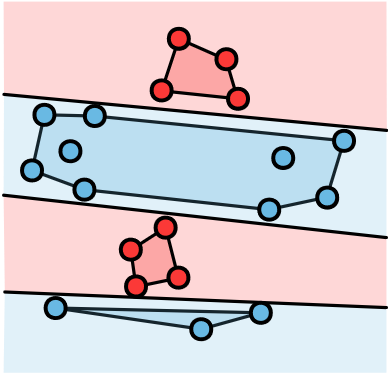 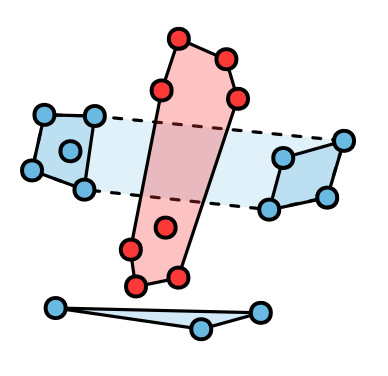 Disjoint-greedy
Line-greedy
Overlap-greedy
Disjoint-greedy
Choose a largest island that is disjoint from previous islands
Disjoint-greedy: lower bound
# input points
Disjoint-greedy: lower bound
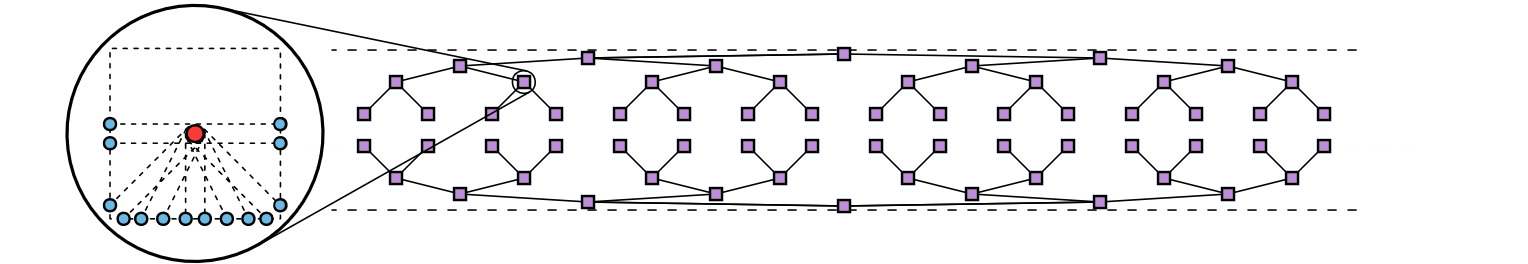 Disjoint-greedy: lower bound
Disjoint-greedy: lower bound
Disjoint-greedy: lower bound
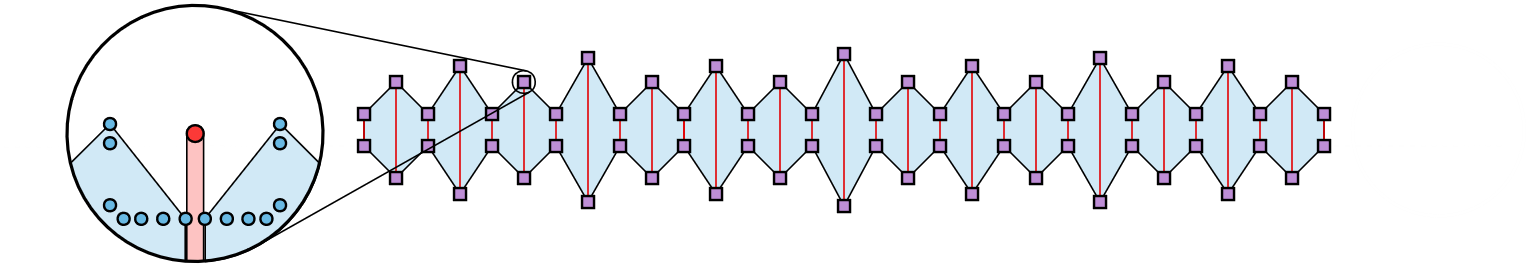 Disjoint-greedy: lower bound
Disjoint-greedy: lower bound
Among the horizontal and vertical red islands, the middle vertical island has largest cardinality
Disjoint-greedy: lower bound
Disjoint-greedy: lower bound
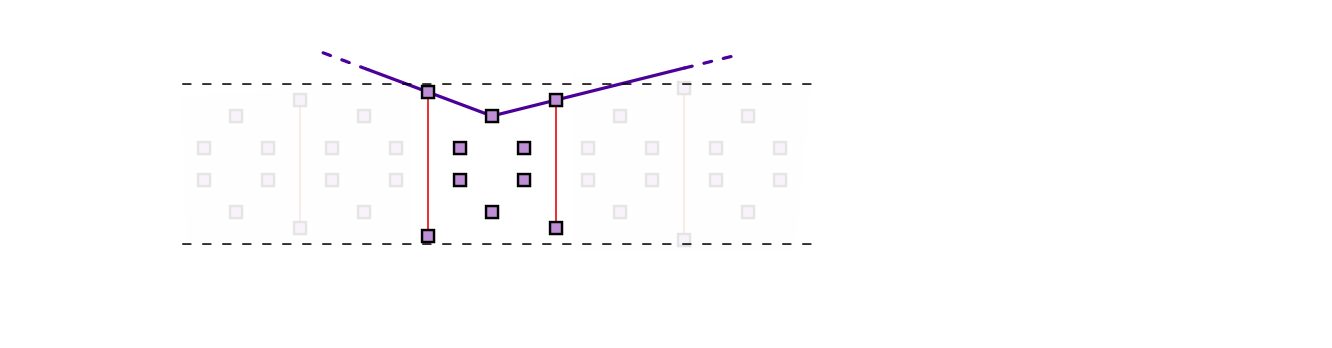 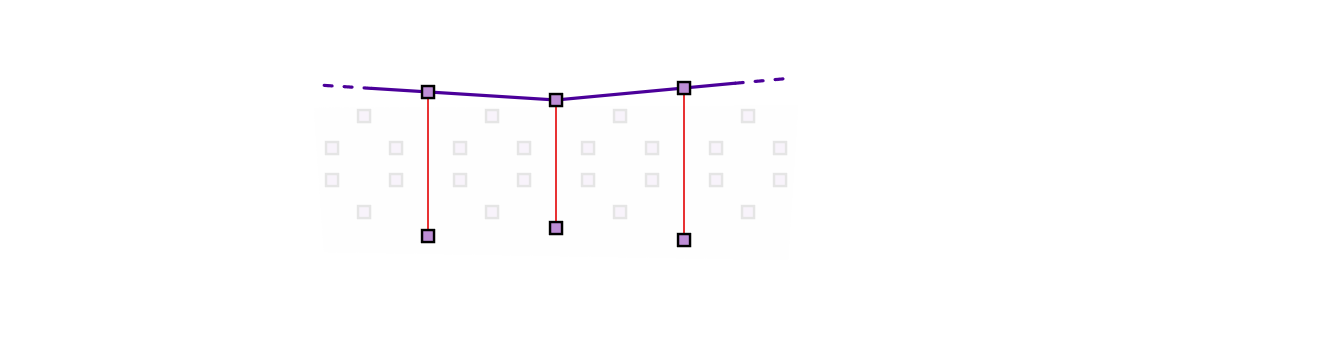 Disjoint-greedy: lower bound
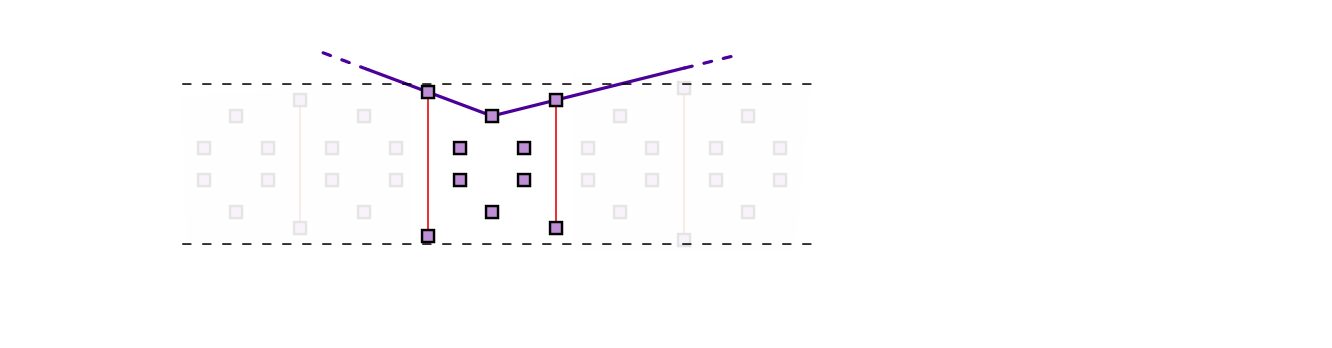 Disjoint-greedy: lower bound
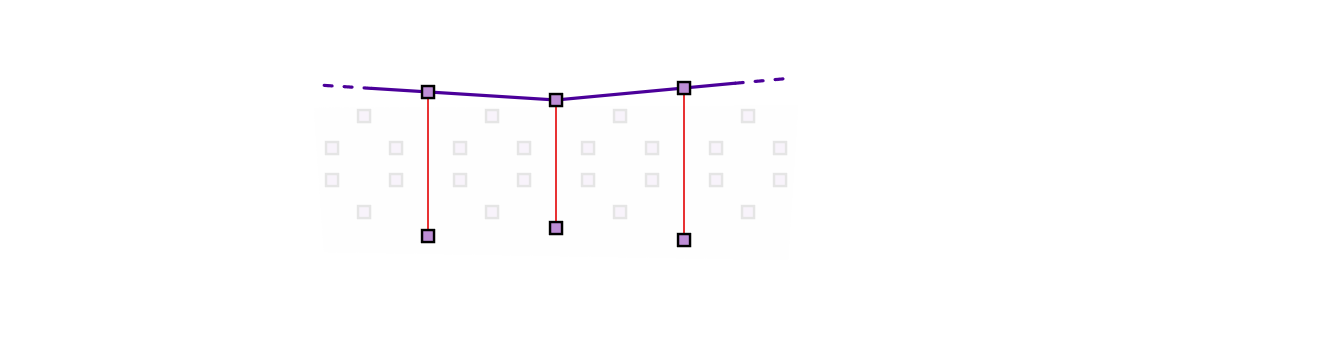 Disjoint-greedy: lower bound
Disjoint-greedy: lower bound
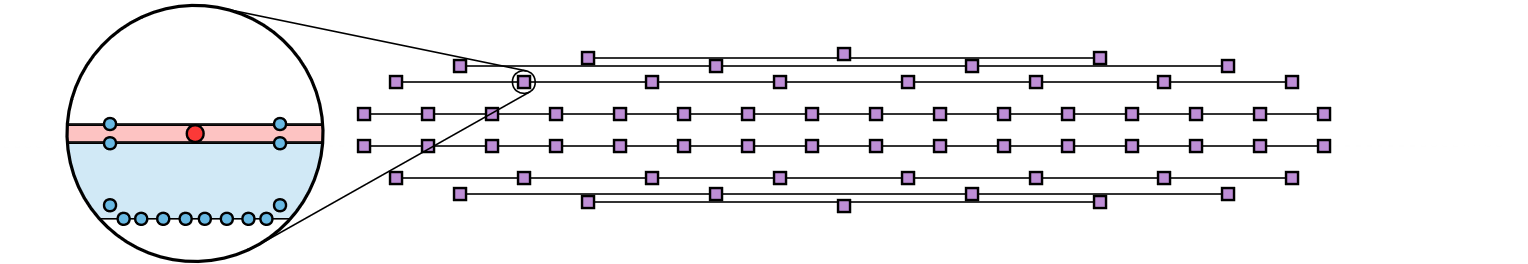 Disjoint-greedy: lower bound
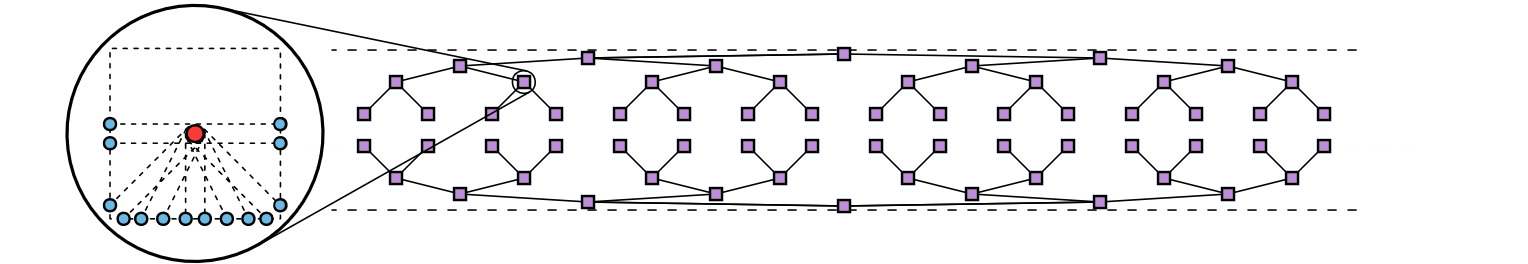 Disjoint-greedy: lower bound
Greedy algorithms
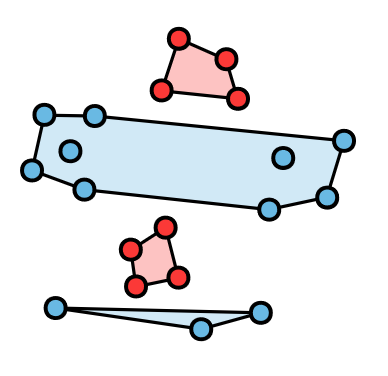 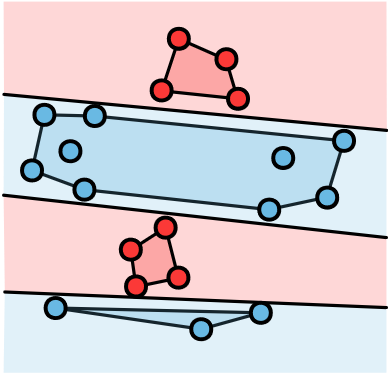 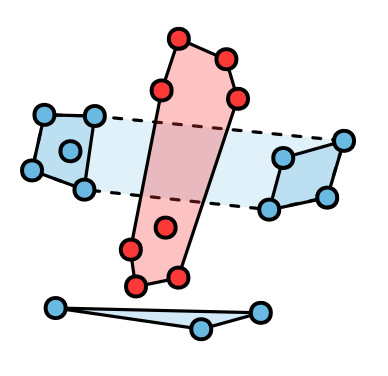 Disjoint-greedy
Line-greedy
Overlap-greedy
[Speaker Notes: 8:00]
Greedy algorithms
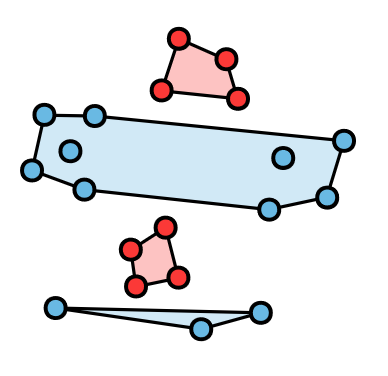 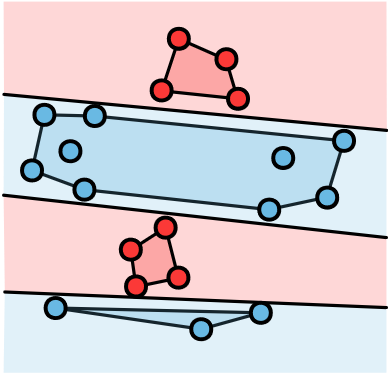 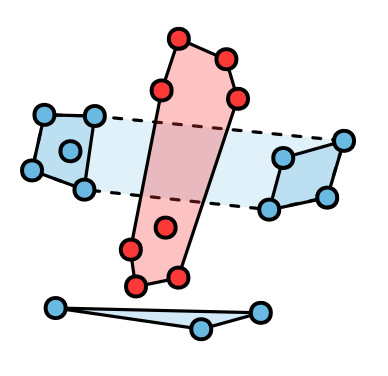 Disjoint-greedy
Line-greedy
Overlap-greedy
Overlap-greedy
Choose an island that covers most uncovered points
Not a partition, but a cover!
Overlap-greedy
Choose an island that covers most uncovered points
Partition
Cover
Overlap-greedy: lower bound
Overlap-greedy: lower bound
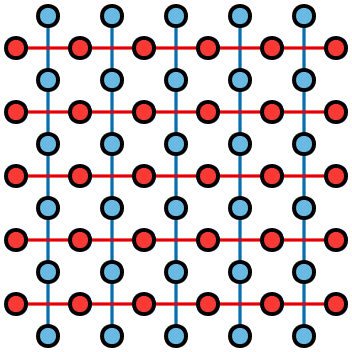 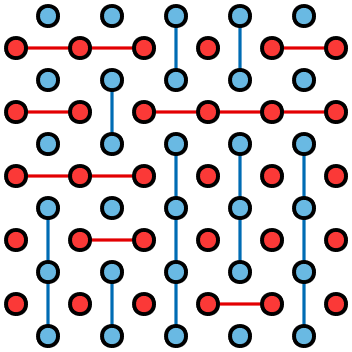 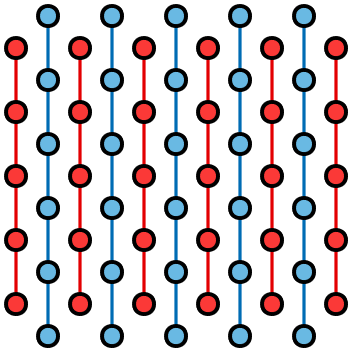 Overlap-greedyisland cover
Compatibleisland partition
Optimal partition
Overlap-greedy: lower bound
Overlap-greedy: lower bound
Cardinality of an optimal island partition
Greedy algorithms
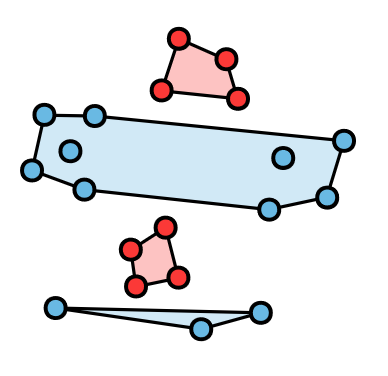 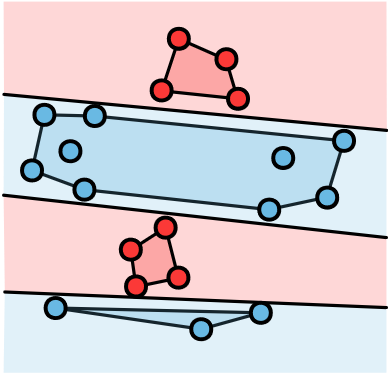 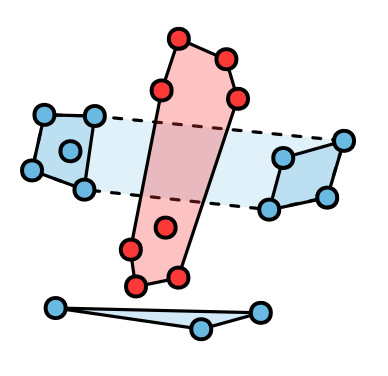 Disjoint-greedy
Line-greedy
Overlap-greedy
[Speaker Notes: 9:50]
Greedy algorithms
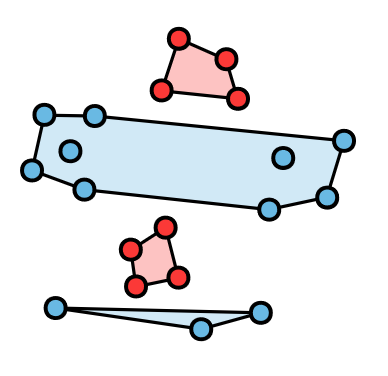 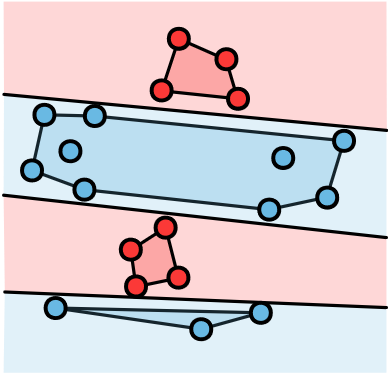 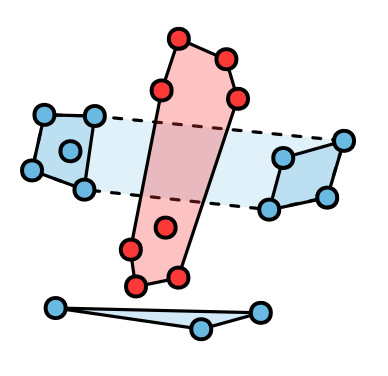 Disjoint-greedy
Line-greedy
Overlap-greedy
Line-greedy
Choose a line that separates most bichromatic pairs
Line-greedy
Choose a line that separates most bichromatic pairs
Separating lines
Island partition
Line-greedy
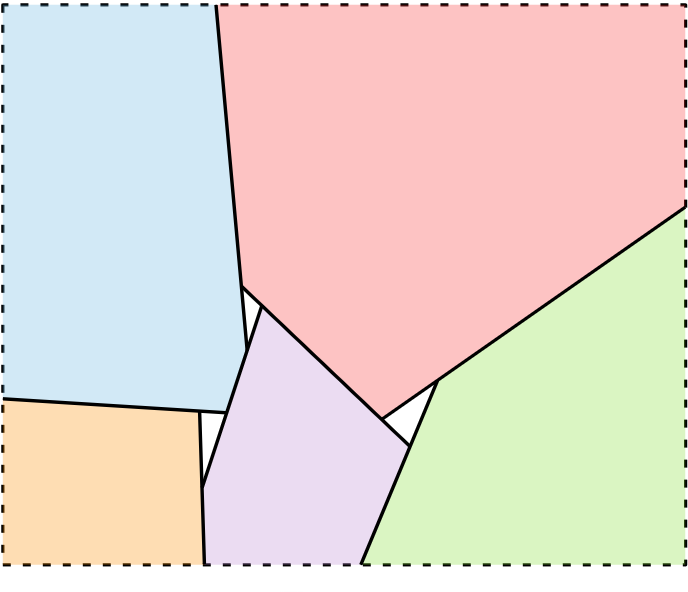 [Edelsbrunner, Robison, and Shen (1990)]
Line-greedy
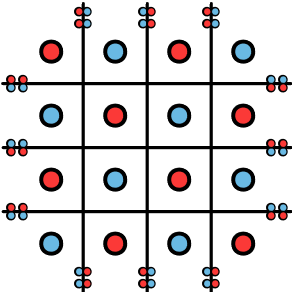 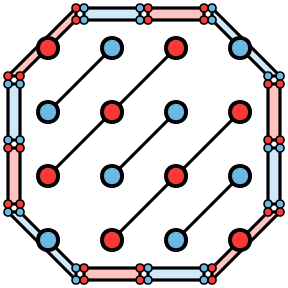 Greedy algorithms
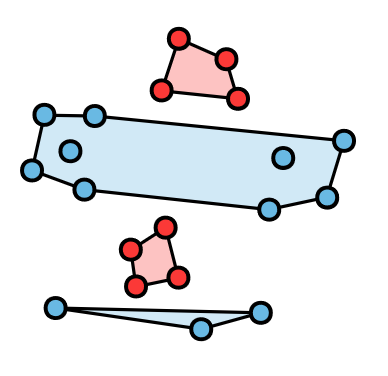 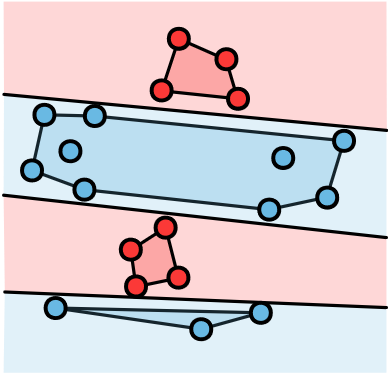 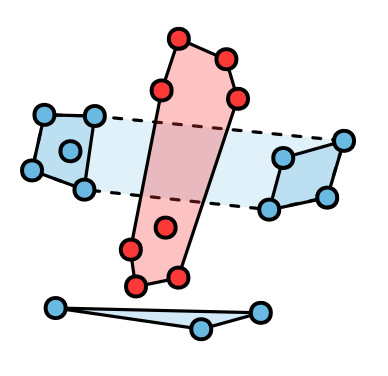 Disjoint-greedy
Line-greedy
Overlap-greedy